Para hacer ahora
1)  Yo (ir) ______________ a la casa de mi amiga.

2)  Nosotros (ir) _____________ al parque.

3)  Ella (ir) _________________ a Nueva York.

4)  Isabella y Juan (ir) __________ a la escuela.

5)  Tú (ir) ____________ al supermercado.

6)  Él (ir) ____________ a la biblioteca.
Un repaso de ayer
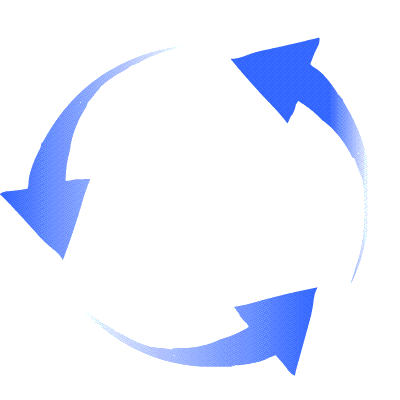 Hoy es el 22 de febrero.
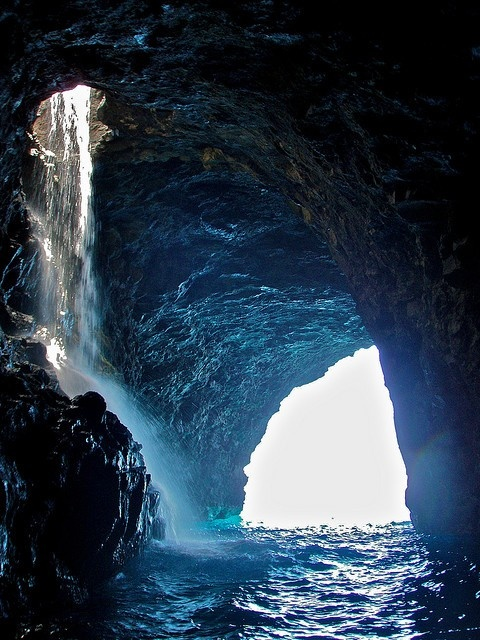 La cita del día
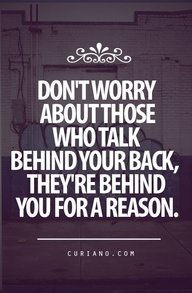 El objetivo
We are learning to:
Conjugate the verb “ir” for all subjects
Use the verb “ir” in complete sentences
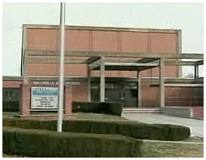 Mi horario (lunes-viernes)
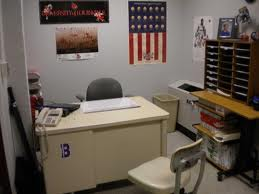 1)  Yo voy a la escuela secundaria.
2)  Yo voy a la oficina.
3)  Yo voy a la clase de español I.
4)  Yo voy a la clase de español II.
5)  Yo voy a la cafetería.  
6)  Yo voy a mi carro.
7)  Yo voy a mi casa.
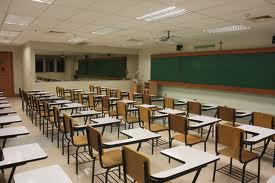 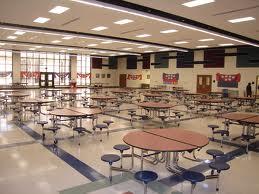 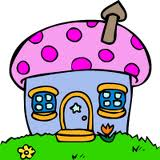 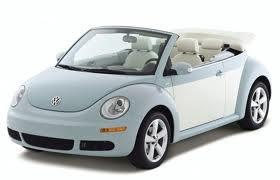 Mi horario (sábado-domingo)
1)  Mis amigos y yo vamos al restaurante.

2)  Mis padres y yo vamos al cine.

3)  Mi hermano y yo vamos al parque.

4)  Mi amiga y yo vamos al gimnasio.

5)  Mi tía y yo vamos a la biblioteca.
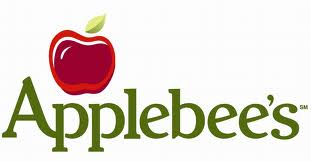 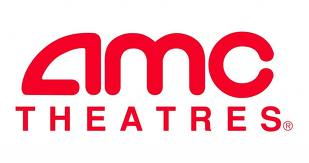 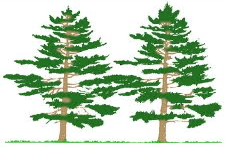 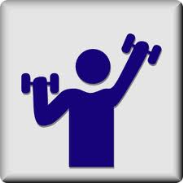 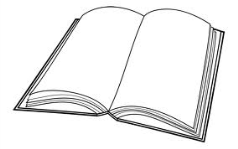 Te toca a ti
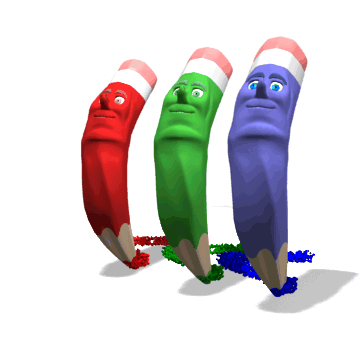 Las preguntas
1) ¿Vas a la escuela secundaria de Belleville?

2) ¿Vas a la clase de italiano?

3) ¿Vas al parque después de la escuela?

4) ¿Vas a tu casa después de la escuela?

5) ¿Vas al cine durante el fin de semana?